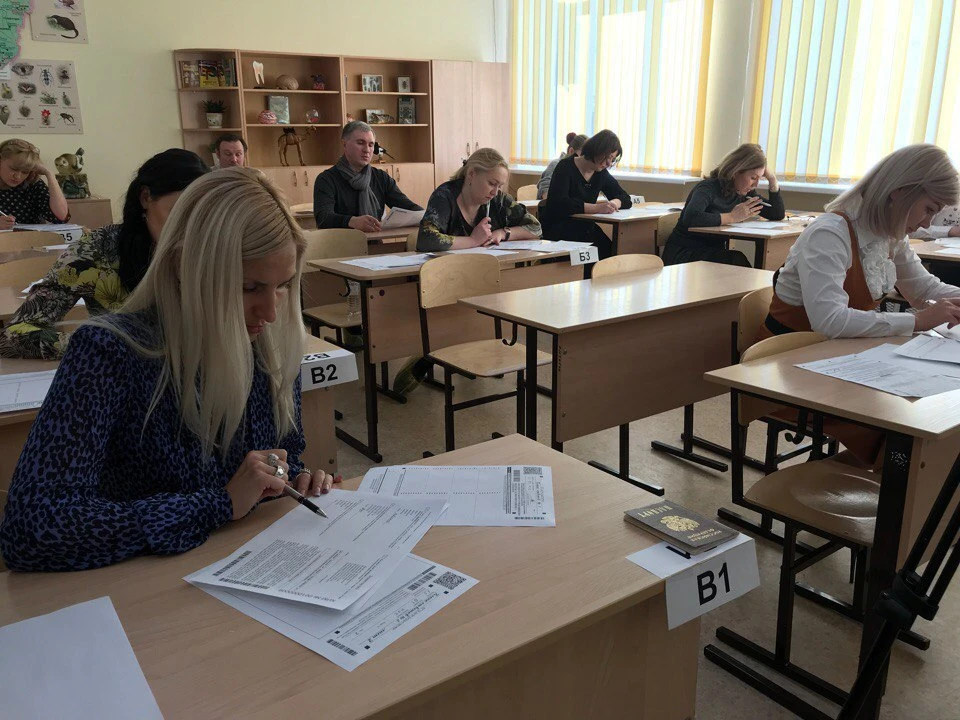 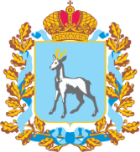 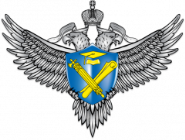 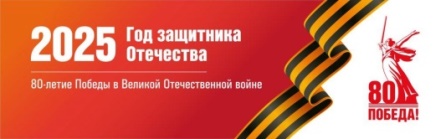 Всероссийская акция 
«Сдаём вместе!  
День сдачи ОГЭ и ЕГЭ родителями»
27.02.2025
1
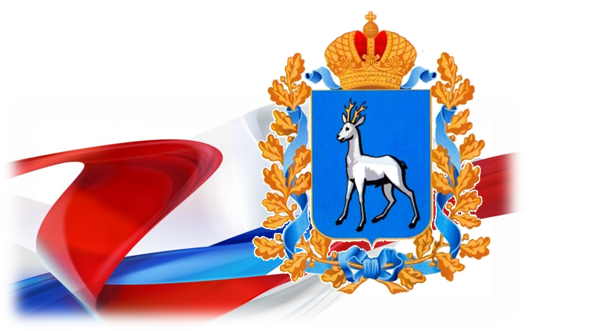 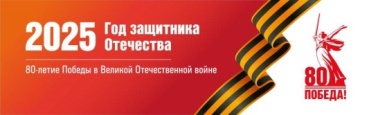 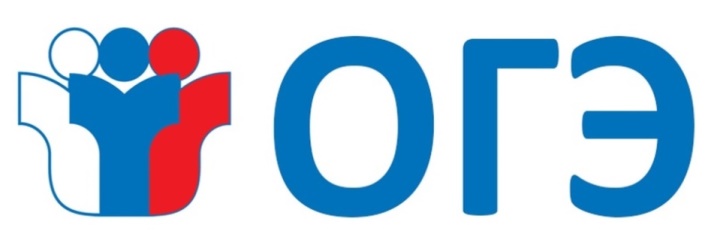 2
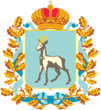 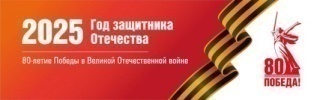 ИТОГОВОЕ СОБЕСЕДОВАНИЕ – ДОПУСК К ГИА-9
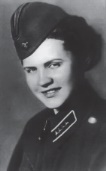 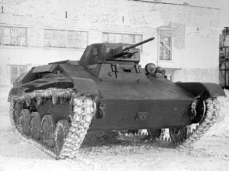 Задание 1. Чтение текста вслух

Выразительно прочитайте вслух текст о Герое Советского Союза, санитарном инструкторе, офицере-танкисте Ири́не Никола́евне Ле́вченко
(1924‒1973).
Задание 2. Подробный пересказ текста с включением приведённого высказывания

Подробно перескажите прочитанный Вами текст об Ири́не Никола́евне Ле́вченко, включив в пересказ слова из письма военного командования её матери: «Командование поздравляет вас с получением вашей дочерью Ириной Николаевной Левченко о́рдена Красной Звезды за мужество, отвагу и героизм...Ваша дочь мастерски дерётся с врагом, и вы можете гордиться ею».
Задание 3. Монологическое высказывание

Выберите одну из предложенных тем беседы
Тема 1. Занятия музыкой (на основе описания фотографии).
Тема 2. Летние каникулы (повествование на основе жизненного опыта).
Тема 3. Что значит быть свободным? (рассуждение по поставленному вопросу).
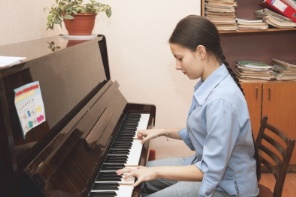 Задание 4. Участие в диалоге

Во время беседы Вам будут предложены вопросы по выбранной Вами теме.
Пожалуйста, давайте полные ответы на вопросы, заданные собеседником.
3
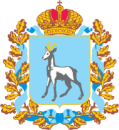 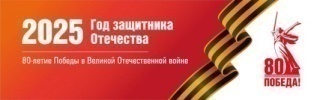 ГОТОВНОСТЬ К ГИА-9
Расписание ГИА-2025
ЗАЯВЛЕНИЕ ОБ УЧАСТИИ В ГИА-9
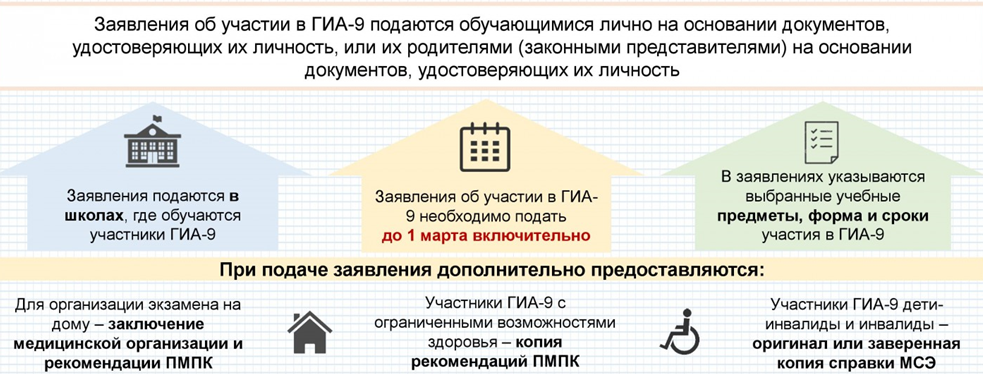 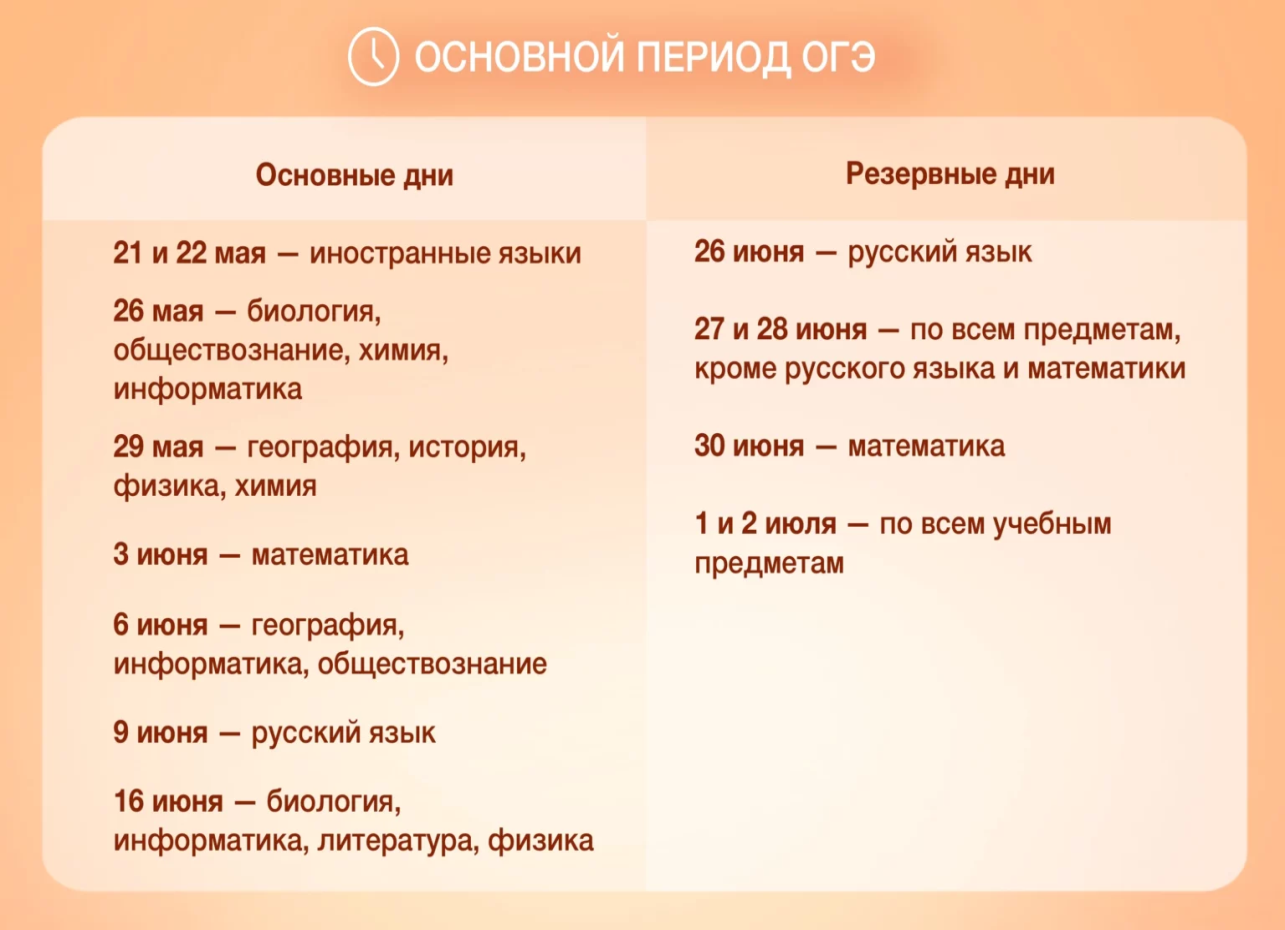 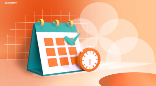 ТРИ ЭТАПА ГИА-9
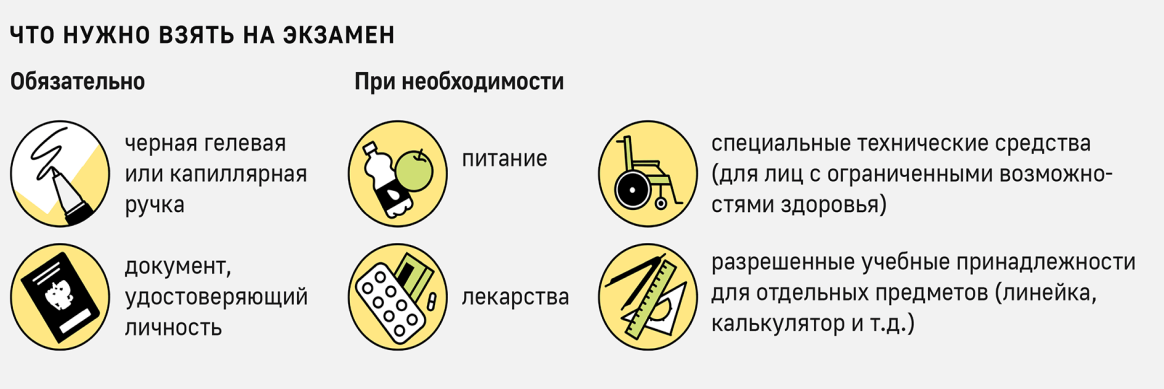 ГДЕ И КОГДА УЗНАТЬ РЕЗУЛЬТАТЫ:
4
[Speaker Notes: Ориентируйтесь на свои образовательные планы. ОГЭ — не только своеобразная отработка условий и формата ЕГЭ, но и необходимое испытание перед продолжением обучения в профильных классах. Стоит заранее узнать, какие баллы необходимы для поступления на интересующие вас направления углубленного обучения. Кроме того, выбирая конкретные предметы на ОГЭ, выпускник получает шанс примериться к их ЕГЭ-аналогам, которые потребуются уже для полноценного поступления в вуз.
Изучите минимальные баллы. Если сдача ОГЭ для вас — только необходимость, тратить время на которую не хочется, можно справиться с экзаменами, просто выбрав самые простые из них. Поможет таблица с минимальными баллами с сайта ФИПИ.
Разберитесь в структуре ОГЭ. Количество заданий с кратким и развернутым ответом в ОГЭ разнится от предмета к предмету. Иными словами, в некоторых дисциплинах «сложных» вопросов меньше, а к тесту готовиться легче. Предварительный анализ займет пару часов, но сэкономит недели учебного времени.]
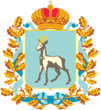 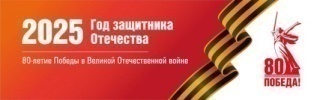 УСЛОВИЯ ДОПУСКА К ГИА-9!
УСЛОВИЯ ДОПУСКА К ГИА-9
ДОПУСК К ЭКЗАМЕНАМ В РЕЗЕРВНЫЕ ДНИ
ДОПУСК В ДОПОЛНИТЕЛЬНЫЙ ПЕРИОД (сентябрь 2025 года)
5
[Speaker Notes: При проведении ГИА]
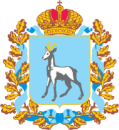 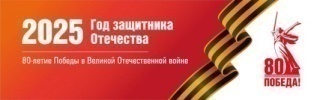 СОБЛЮДАЙТЕ ПОРЯДОК ПРОВЕДЕНИЯ ГИА-9!
ПУНКТ 63 ПОРЯДКА ПРОВЕДЕНИЯ ГИА-9
ЧТО МОЖНО ВЗЯТЬ НА ОГЭ:
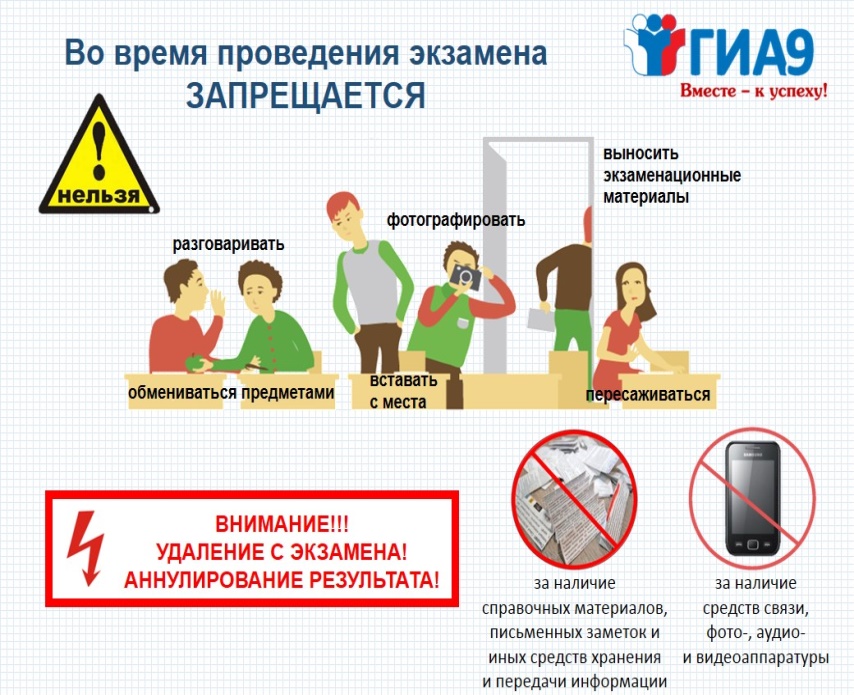 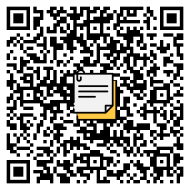 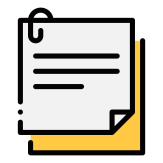 Памятка о правилах проведения ГИА-9
6
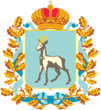 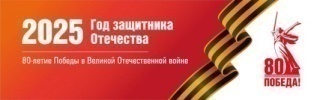 ГИА-9. СДЕЛАЙТЕ ПРАВИЛЬНЫЙ ВЫБОР до 01.03.2025
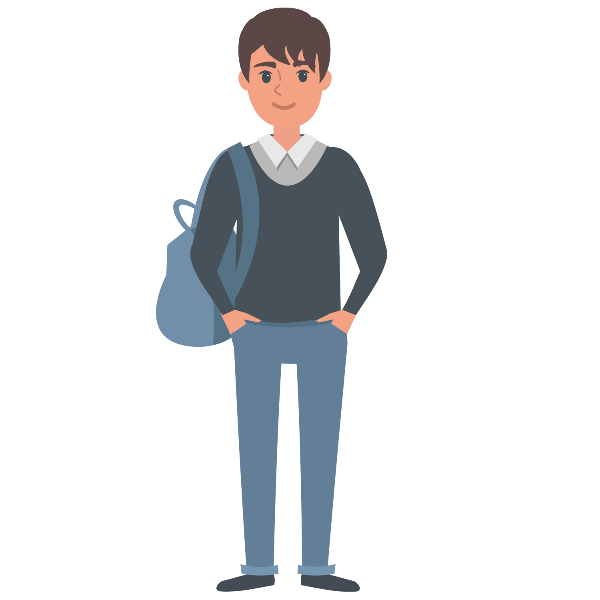 в колледж (техникум)
в 10 класс
ВЫБЕРИТЕ ПРЕДМЕТЫ ОГЭ ОСОЗНАННО
ОБЯЗАТЕЛЬНЫЕ:
русский языкматематика
Выберите специальность и ознакомьтесь с условиями  поступления на сайте колледжа (техникума)
Выберите профиль обучения в 10 классе
ПО ВЫБОРУ - 2 ПРЕДМЕТА: физика, химия, биология, география, литература, иностранный язык, история, обществознание, информатика
Определите перечень учебных предметов, соответствующих выбранному профилю
Определите перечень учебных предметов, соответствующих выбранной специальности
7
[Speaker Notes: Ориентируйтесь на свои образовательные планы. ОГЭ — не только своеобразная отработка условий и формата ЕГЭ, но и необходимое испытание перед продолжением обучения в профильных классах. Стоит заранее узнать, какие баллы необходимы для поступления на интересующие вас направления углубленного обучения. Кроме того, выбирая конкретные предметы на ОГЭ, выпускник получает шанс примериться к их ЕГЭ-аналогам, которые потребуются уже для полноценного поступления в вуз.
Изучите минимальные баллы. Если сдача ОГЭ для вас — только необходимость, тратить время на которую не хочется, можно справиться с экзаменами, просто выбрав самые простые из них. Поможет таблица с минимальными баллами с сайта ФИПИ.
Разберитесь в структуре ОГЭ. Количество заданий с кратким и развернутым ответом в ОГЭ разнится от предмета к предмету. Иными словами, в некоторых дисциплинах «сложных» вопросов меньше, а к тесту готовиться легче. Предварительный анализ займет пару часов, но сэкономит недели учебного времени.]
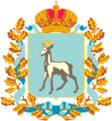 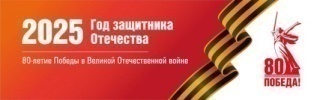 ПОСТУПЛЕНИЕ ПОСЛЕ 9 КЛАССА В УЧРЕЖДЕНИЯ СПО
62 государственные ПОО
    1  федеральная ПОО
  10   частных ПОО
  13  вузов, реализующих программы СПО
37 991 заявлений подано на места, финансируемые за счет средств областного бюджета
Востребованные направления подготовки: IT – отрасль, машиностроение, строительство, образование, здравоохранение
8
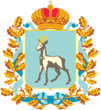 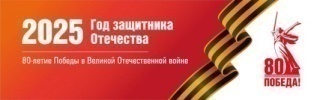 ПРОФИЛЬНОЕ ОБУЧЕНИЕ В 10-11 КЛАССАХ
Обучающиеся 10-11 классов ориентированы на поступление в вузы и выбирают соответствующие профили обучения
Индивидуальный проект, элективные курсы, профильные
смены, факультативы, практические занятия в вузах-партнерах                                                               Индивидуальный учебный план
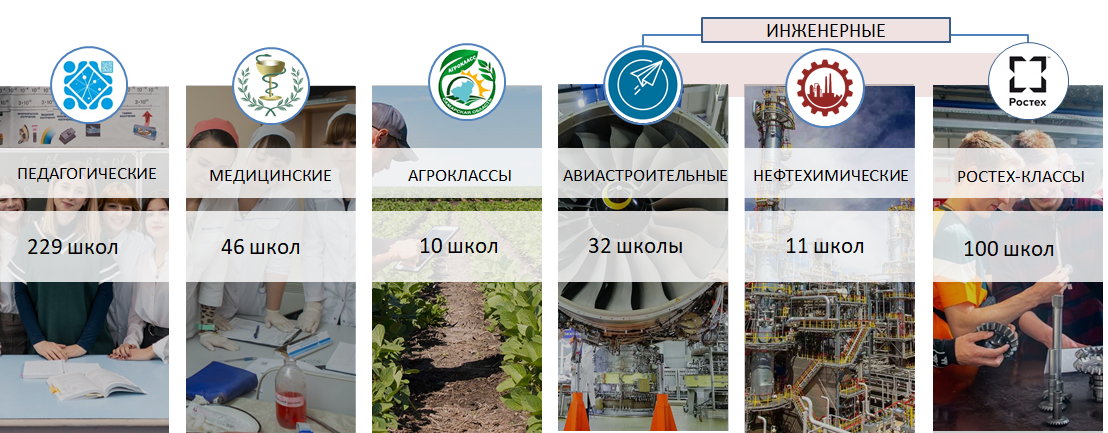 9
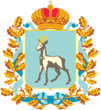 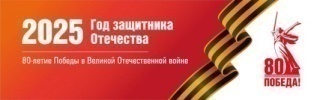 РЕСУРСЫ  ДЛЯ ПРОФЕССИОНАЛЬНОГО САМООПРЕДЕЛЕНИЯ
Атлас новых профессий
Атлас поможет понять, какие отрасли будут активно развиваться в ближайшие 15-20 лет и какие новые специалисты потребуются работодателям https://atlas100.ru/
Куда пойти учиться
Информация о программах, позволяющих получить востребованную профессию/ специальность в Самарской области https://kuda.samara.edu.ru//
PROИНФОРМИРОВАНИЕ – 
PROFОРИЕНТИРОВАНИЕ
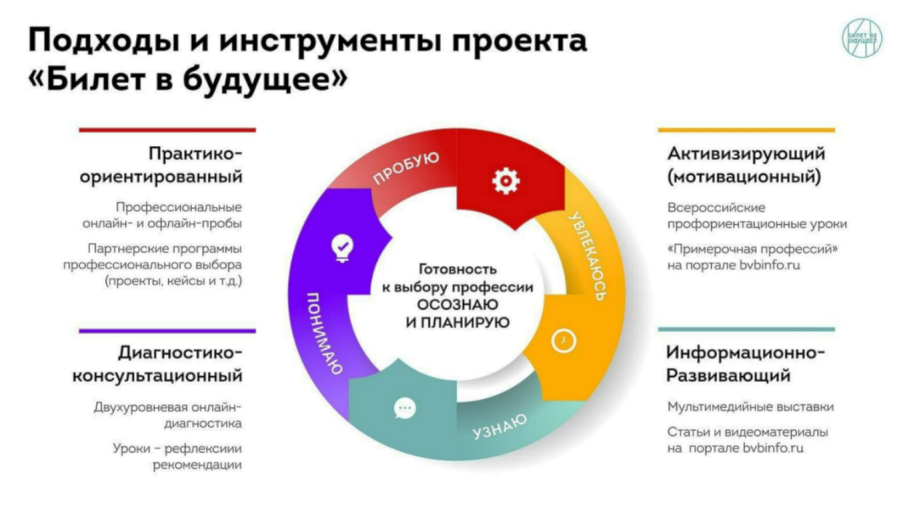 АИС «Трудовые ресурсы. Самарская область»

По треку предпрофильной подготовки в личном кабинете школьника и родителя формируются электронные каталоги курсов предпрофильной подготовки по актуальным для экономики региона профессиям / специальностям / направлениям подготовки организаций профессионального и высшего образования региона. https://manpower.samregion.ru/
Справочник «Профессии будущего в Самарской области»
 
Навигатор по рынку труда и наиболее востребованным профессиям региона, подготовленный для ориентирования обучающихся и информирования их родителей. 
clck.ru/38QQG9
Платформа федерального проекта «Билет в будущее»

Во вкладке «Родителям» собраны статьи о воспитании:
Куда отправить ребенка учиться после школы? Понятие профессии и профессионализма для современного школьника. Навыки будущего, или какие качества пригодятся вашему ребенку в профессии.
11 советов, как помочь ребенку в выборе профессии? https://bvbinfo.ru/
ПрофВыбор. Самарская область
Мастер-классы, профессиональные пробы, экскурсии и другие мероприятия, в том числе в дистанционном формате
https://prof.asurso.ru/
10
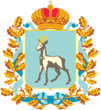 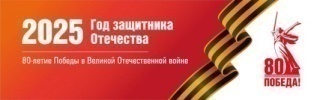 РЕГИОНАЛЬНЫЙ ПРОЕКТ
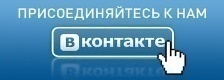 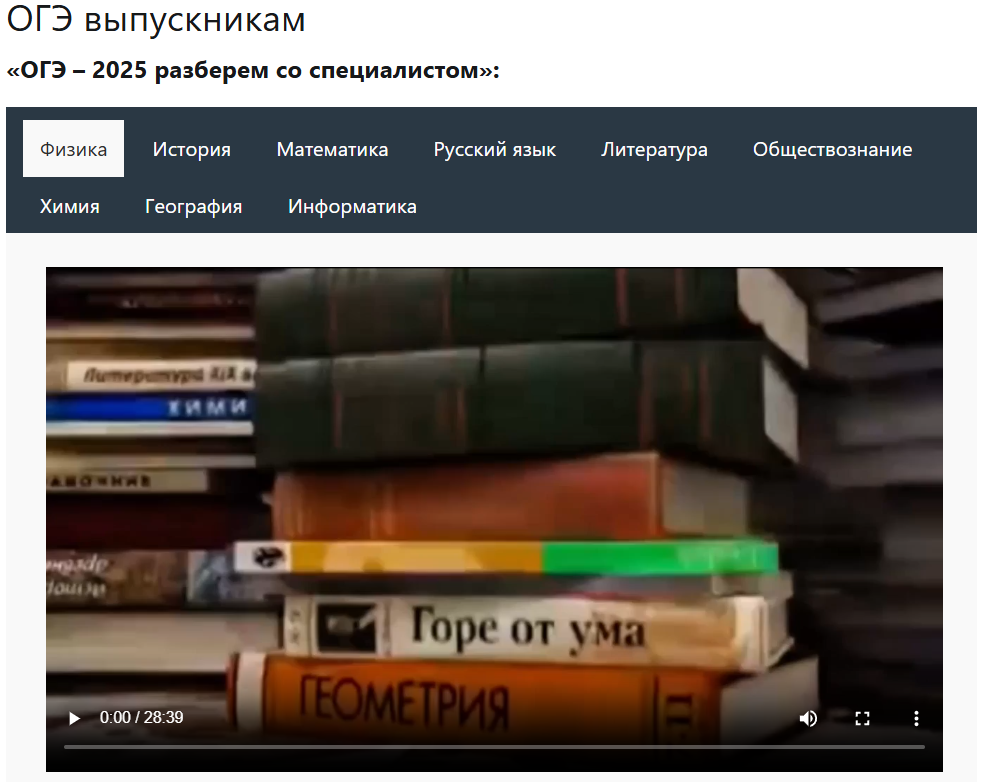 видеопроекты председателей ПРЕДМЕТНЫХ КОМИССИЙ
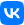 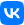 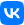 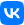 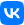 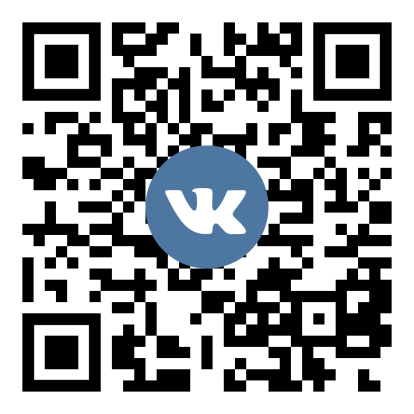 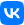 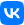 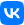 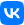 11
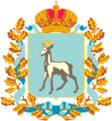 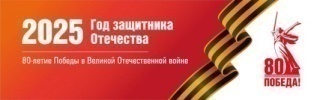 2024 год: ПОСТУПЛЕНИЕ В ВУЗЫ САМАРСКОЙ ОБЛАСТИ
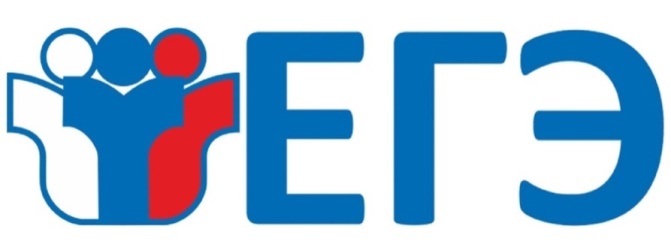 Результаты ЕГЭ по приоритетным предметам
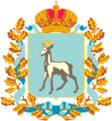 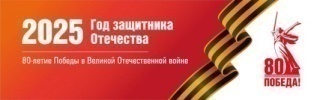 ДОПУСК К ЕГЭ-2025
наиболее популярные Темы СОЧИНЕНИЯ
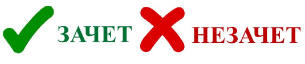 1.  Допуск к ГИА (оценка школы: «зачет-незачет») 

2.  Форма индивидуальных достижений(оценка вуза*: до 10 баллов к ЕГЭ). 
*Учет результата сочинения в вузе осуществляется по желанию абитуриента и решению вуза.
13
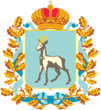 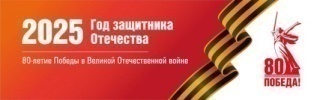 1.02.2025 – ВЫБОР СДЕЛАН!
ЗАРЕГИСТРИРОВАНО 12 348 ВЫПУСКНИКОВ,в т.ч. СДАЮТ ЕГЭ – 12 036
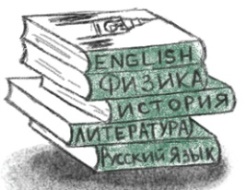 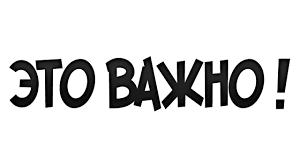 Определить профессиональную сферу деятельности, подобрать направление, составить список вузов;
Посмотреть на официальном сайте вуза, какие экзамены нужно сдавать на выбранное направление;
Составить оптимальную комбинацию экзаменов, которая увеличит шансы на поступление.
14
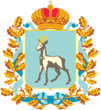 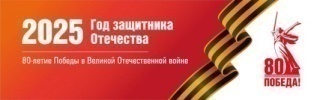 ТРЕБОВАНИЯ К УСЛОВИЯМ ПОЛУЧЕНИЯ МЕДАЛЕЙ
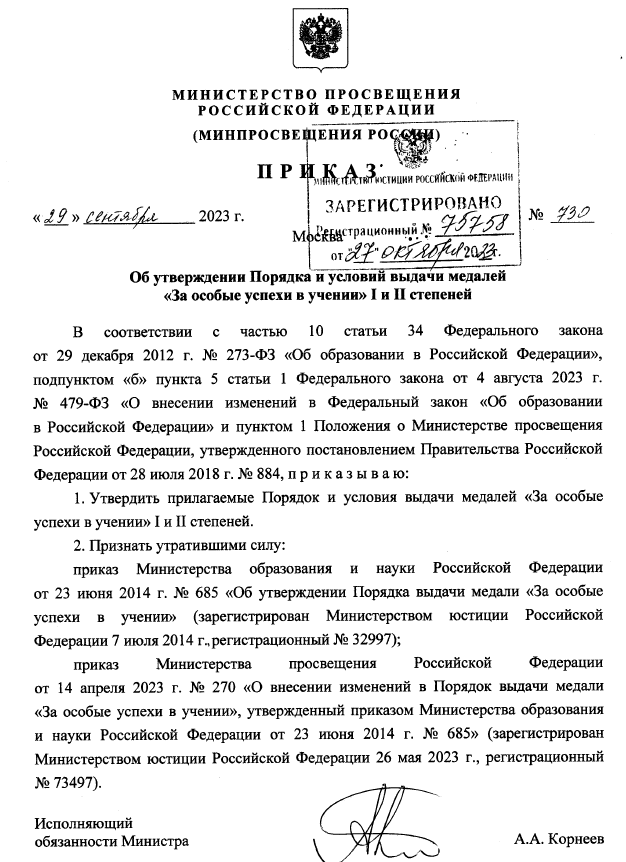 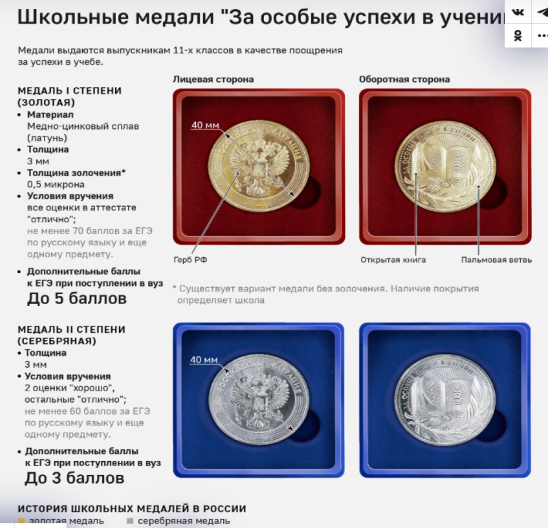 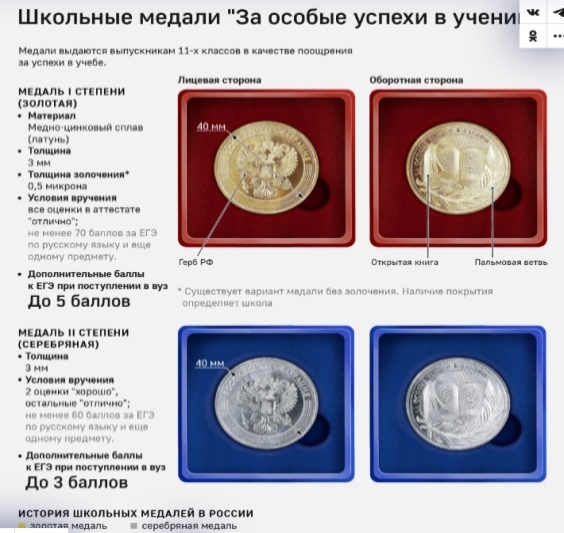 15
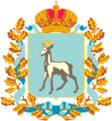 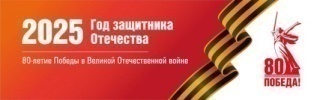 ПУНКТЫ ПРОВЕДЕНИЯ ЭКЗАМЕНОВ
Техническое
обеспечение
аудиторий
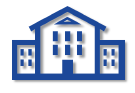 121 – ППЭ

1 402 – аудиторий ППЭ
Обеспечение 
канцтоварами 
и СИЗами
Готовность ППЭ
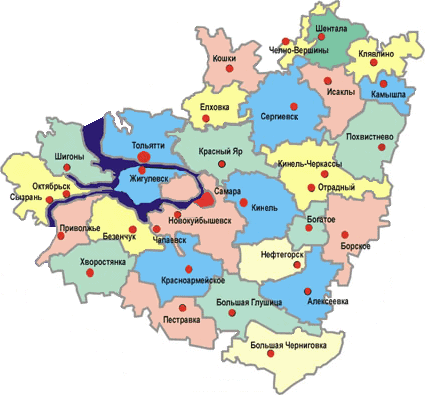 СХЕМА ПРОВЕДЕНИЯ ЭКЗАМЕНА
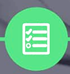 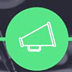 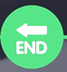 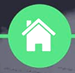 7 388 – работников ППЭ

12 348 - участников ГИА
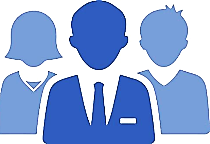 16
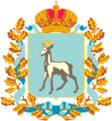 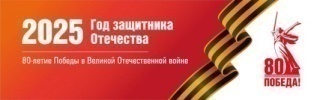 РАСПИСАНИЕ ЕГЭ-2025
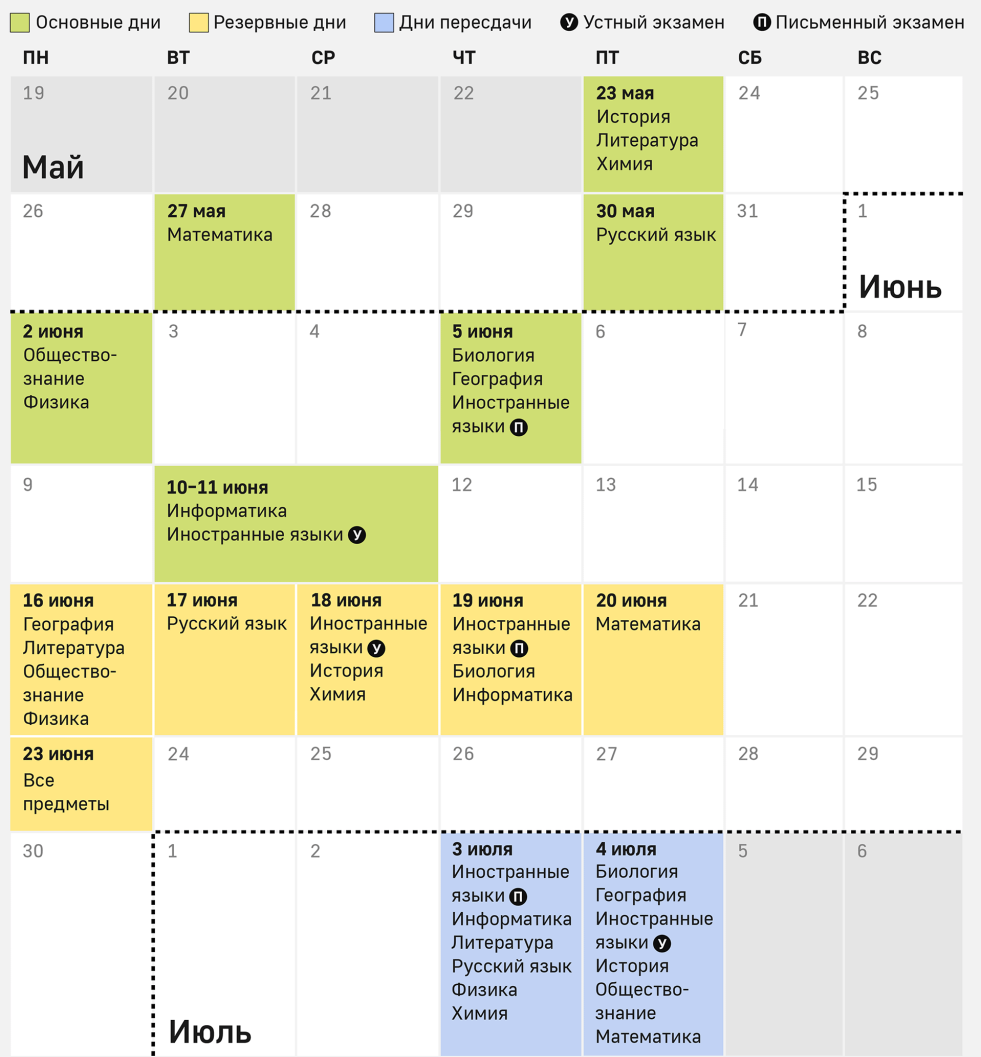 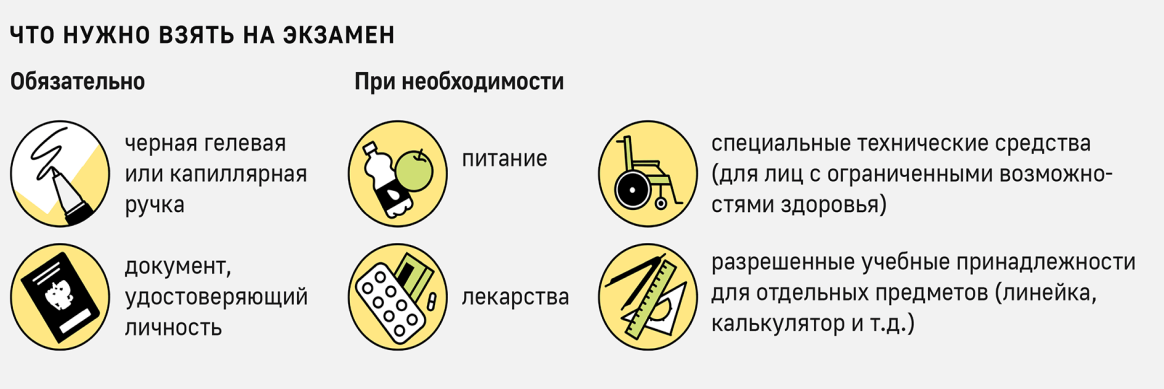 ГДЕ И КОГДА УЗНАТЬ РЕЗУЛЬТАТЫ:
17
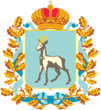 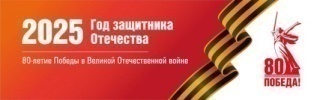 ВАЖНОЕ В ПОРЯДКЕ ПРОВЕДЕНИЯ ЕГЭ!
УСЛОВИЯ ДОПУСКА К ГИА:
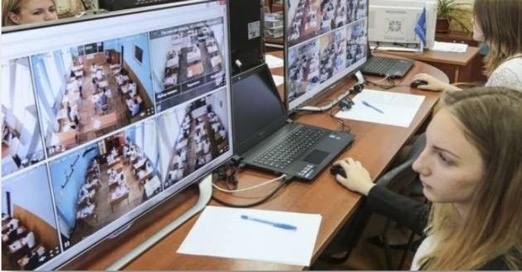 ДОПУСК В ДОПОЛНИТЕЛЬНЫЙ ПЕРИОД:
Нарушение Порядка проведения ГИА - УДАЛЕНИЕ С ЭКЗАМЕНА!
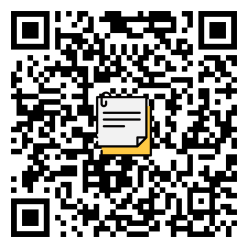 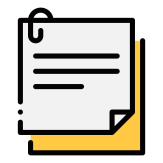 Памятка о правилах проведения ЕГЭ в 2025 году
18
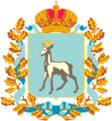 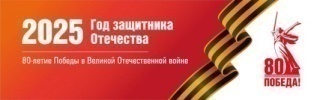 ВНИМАНИЕ! МИНИМАЛЬНЫЕ БАЛЛЫ
до 10 баллов*
Итоговое сочинение; 
Аттестат с отличием; 
Участие и победы в предметных олимпиадах и творческих конкурсах; 
Спортивные заслуги (значок ГТО); 
Победа или призовое место в чемпионате «Абилимпикс»;
Волонтёрская деятельность;
Служба в армии
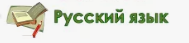 24 балла и более
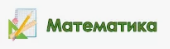 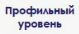 27 баллов и более
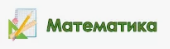 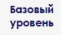 Результат победителя или призера заключительного этапа олимпиады засчитывается при поступлении в вузы по соответствующему профилю
Отметки «3» или «4» или «5»
* Приказ Министерства науки и высшего образования РФ от 02.12.2024 № 845 «Об установлении минимального количества баллов единого государственного экзамена по общеобразовательным предметам, соответствующим специальности или направлению подготовки, по которым проводится прием на обучение в образовательных организациях, находящихся в ведении Министерства науки и высшего образования Российской Федерации, на 2025/26 учебный год»
*Смотри на сайте вуза в разделе «Абитуриенту»
19
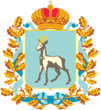 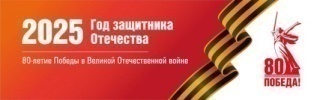 РЕГИОНАЛЬНЫЙ ПРОЕКТ «РАЗБЕРЕМ СО СПЕЦИАЛИСТОМ»
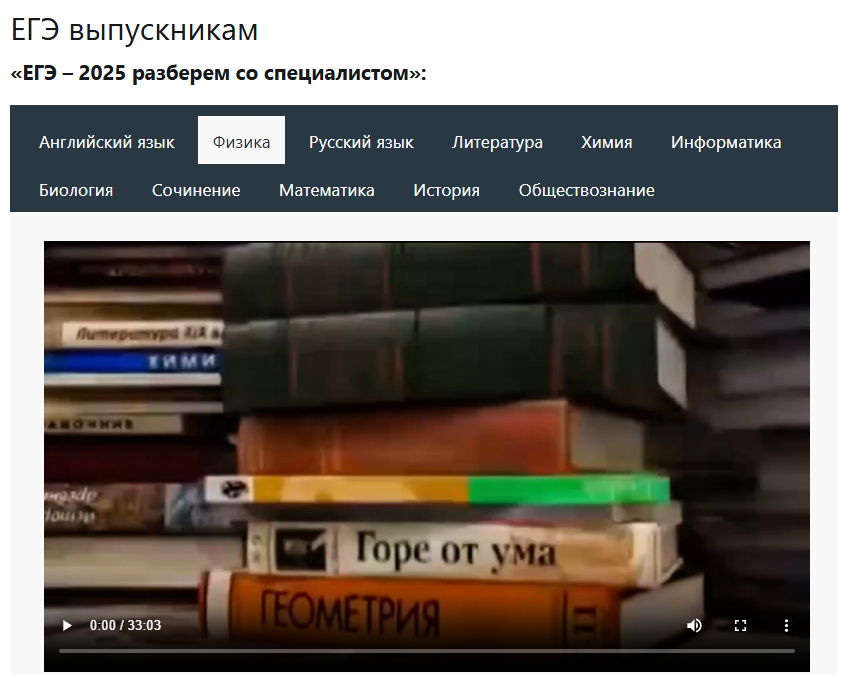 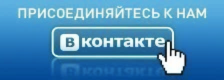 видеопроекты председателей ПРЕДМЕТНЫХ КОМИССИЙ
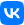 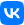 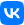 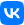 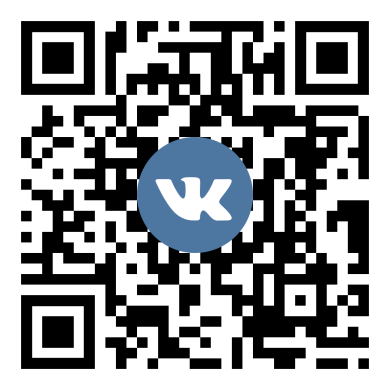 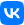 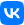 20
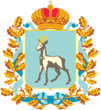 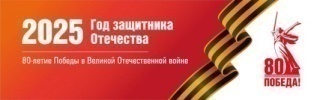 РЕГИОНАЛЬНЫЕ ПРОЕКТЫ ДЛЯ ВЫПУСНИКОВ
МАТЕРИАЛЫ ПРОЕКТА «Родительский университет»
Все о Порядке выпускникам и родителям
Порядок – основа успеха на ГИА
Успех на ГИА в Порядке!
Про100 в Порядке!
ProПорядOK

Поддержка мотивации и навыков эффективного обучения
Мотивировать к успешной сдаче ЕГЭ: как?
Выпускник 2025, все в твоих руках!
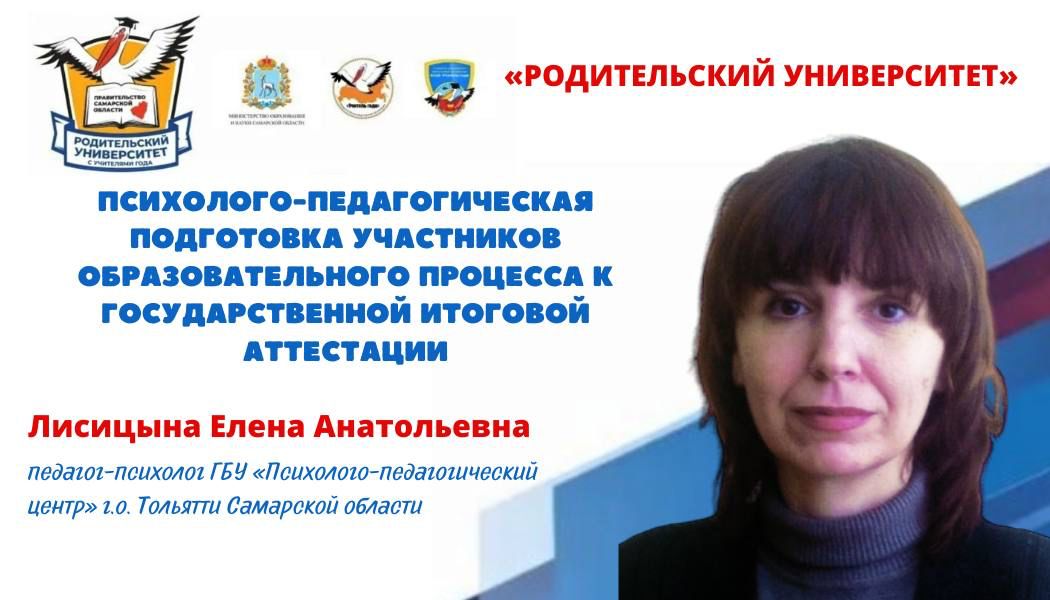 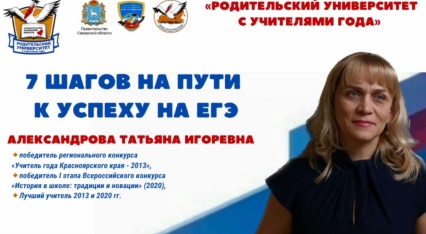 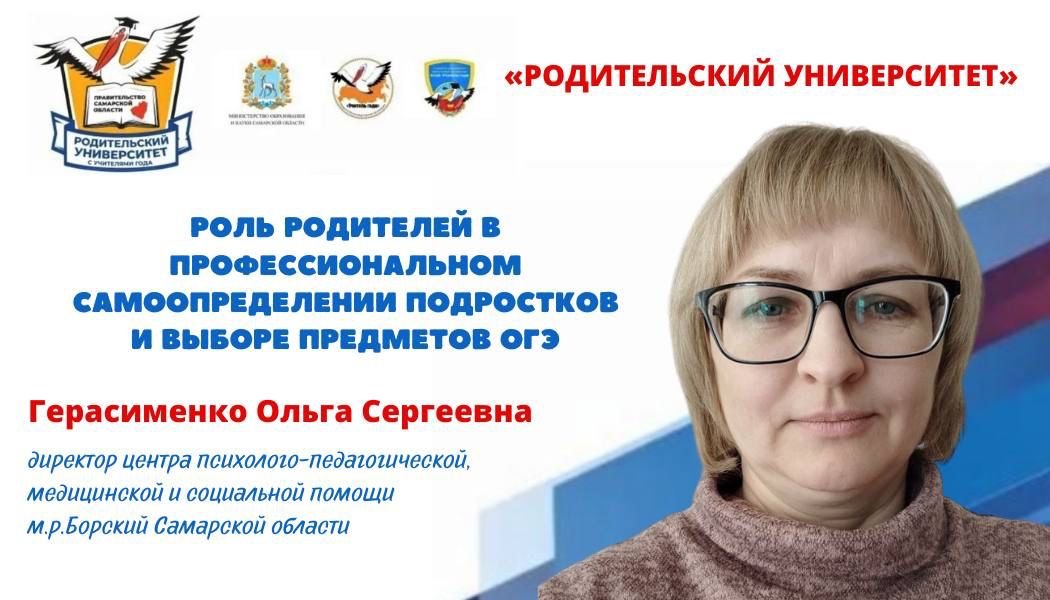 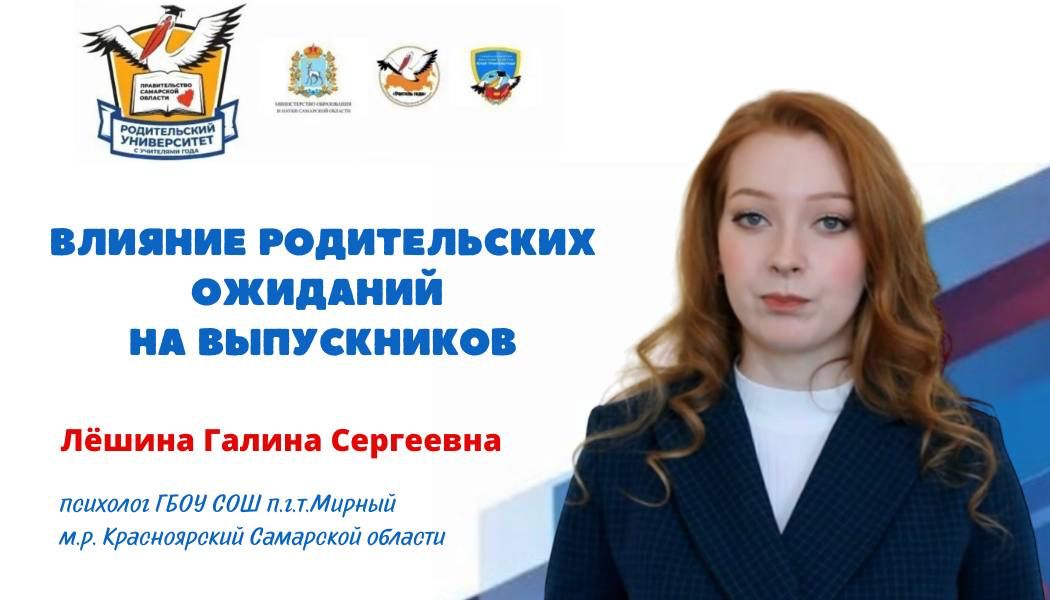 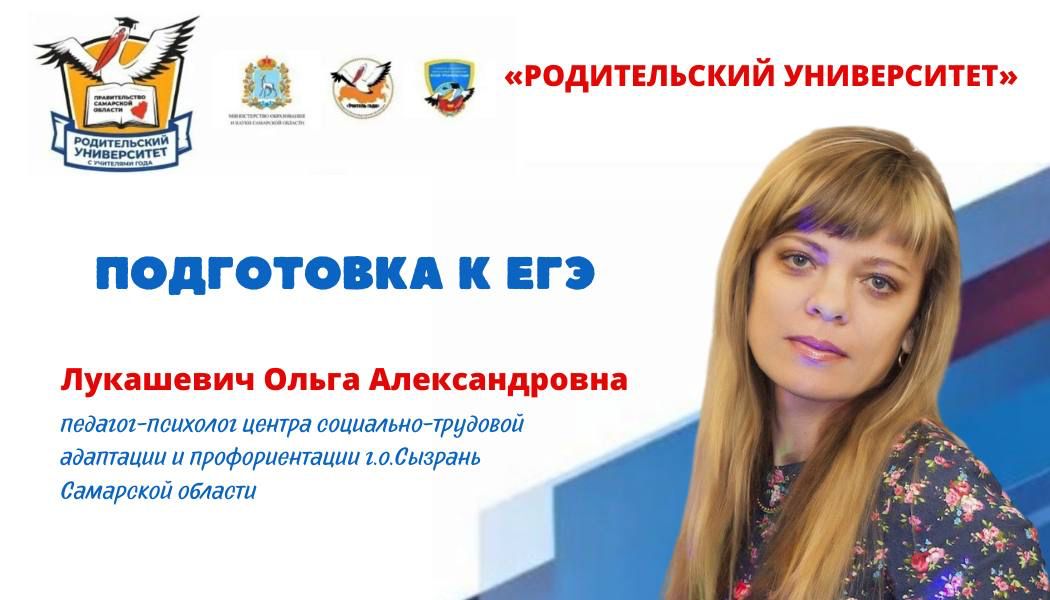 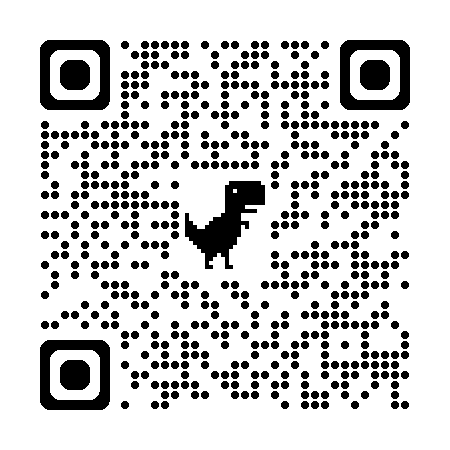 Перейти в Telegram-каналМинобразования
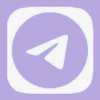 21
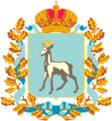 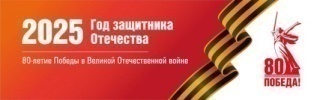 АБИТУРИЕНТАМ-2025
ПРАВИЛА ПРИЁМНОЙ КАМПАНИИ ОПУБЛИКОВАНЫ НА ОФИЦИАЛЬНОМ САЙТЕ ВУЗА ДО 20 ЯНВАРЯ 2025 ГОДА
ПОРЯДОК ПРИЕМА В ВУЗЫ В 2025 ГОДУ
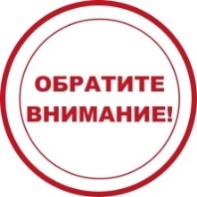 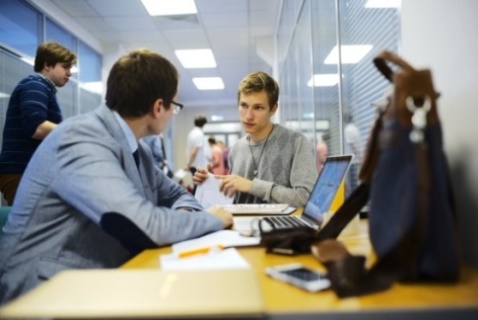 Вместо оригинала аттестата –  согласие о зачислении (бланк предоставляется приемной комиссией или формируется онлайн при подаче документов на портале «Госуслуги»);
В 5 вузов на 5 специальностей;
Индивидуальные достижения:
Общие – до 10 баллов (аттестат с отличием, итоговое сочинение, значок ГТО, волонтёрская деятельность, прохождение военной службы, …);
Целевые – до 15 баллов (победа в олимпиаде или отраслевом конкурсе, организованными работодателем, участие в профориентационных мероприятиях);
Этапы зачисления на бюджет: 
Приоритетный - согласие на зачисление до 1 августа (Участники СВО, их дети, а также Герои России имеют право поступать по результатам внутренних вступительных испытаний не только на специальные квотные места, но и на общие места, по квотам, льготам, олимпиадам);
Основной - согласие на зачисление до 5 августа (для всех, кто идет по ЕГЭ);
Дополнительный - согласие на зачисление до 9 августа (на незанятые места, если такие остались).
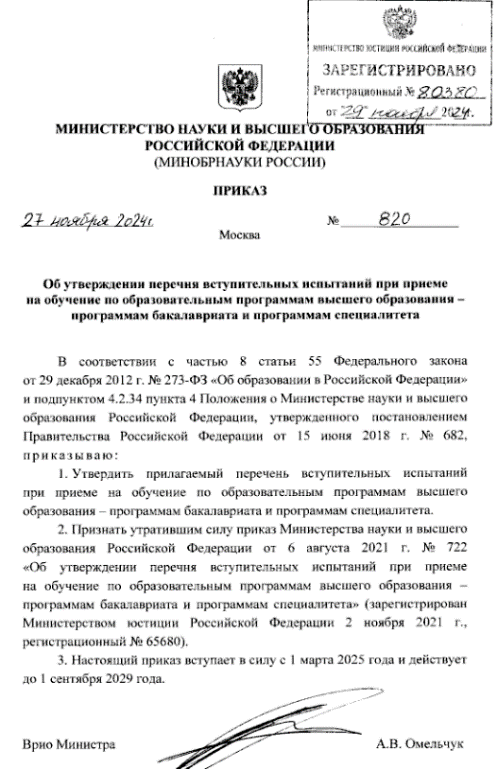 ПРИКАЗ Министерства науки и высшего образования РФ от 27.11.2024 № 820
«Об утверждении перечня вступительных испытаний при приеме на обучение по образовательным программам высшего образования – программам бакалавриата и программам специалитета»
Русский язык – обязательный предмет для всех специальностей.Профильный предмет (1 предмет из перечня предметов по специальности).
1-2 профильных предмета (выбирает вуз).
22
[Speaker Notes: С 2025 года списки экзаменов для поступления в вузы формируются так:
«Вступительное испытание — 1» — русский язык. Он требуется при поступлении на любое направление в любом российском вузе.
«Вступительное испытание — 2» — это профильный предмет для данного направления, который выбирается вузом из перечня Минобрнауки.
«Вступительное испытание — 3» может включать несколько вариантов на выбор абитуриента. Например, для поступления на направление «Программная инженерия» в МГТУ имени Н.Э. Баумана абитуриент имеет право выбрать третьим предметом физику или информатику.
«Вступительное испытание — 4» — как правило, вводится только некоторыми высокорейтинговыми вузами. Например, в МГУ для поступления на специальность «Фундаментальная информатика и информационные технологии» требуется сдать ЕГЭ по четырем предметам: по русскому языку, математике, физике и информатике.

Зачисление происходит после подачи заявления в конкретный вуз, если абитуриент прошел по баллам и подал согласие на зачисление. которое подается в электронном видеВ день зачисления абитуриенты должны документально подтвердить свое согласие на поступление, принеся соответствующий документ в приемную комиссию или поставить отметку через портал «Госуслуги». Ранее согласие подавалось в виде оригинала аттестата
Согласие на поступление можно подать только в один вуз


Вузы теперь имеют право поощрять абитуриентов за наличие дополнительного образования. Порядок начисления баллов определяется самими учебными заведениями. Это позволяет вузам отбирать студентов, уже имеющих релевантные для их образовательных программ знания. Например, технический институт может дать баллы за IT-курсы, а консерватория — за окончание музыкальной школы.

победа в олимпиаде или отраслевом конкурсе, организованными работодателем. Также пять баллов даются за участие в профориентационных мероприятиях. 

Согласие можно будет дать онлайн с помощью ЕПГУ, лично, на сайте ВУЗа или почтой. Если вы лично подавали заявления в университет, при этом предоставили номер СНИЛС и дали разрешение на передачу данных в Единый портал государственных услуг (ЕПГУ), то согласие можно будет поставить онлайн через Госуслуги.]
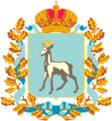 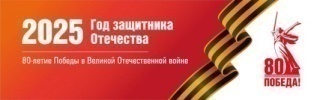 КОМБИНАЦИЯ ЕГЭ УВЕЛИЧИТ ШАНСЫ НА ПОСТУПЛЕНИЕ
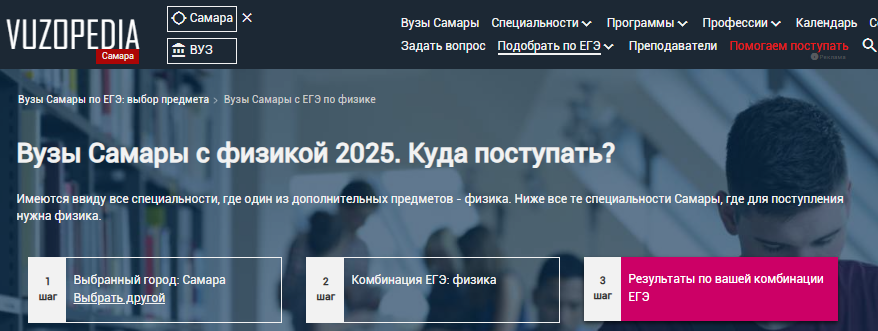 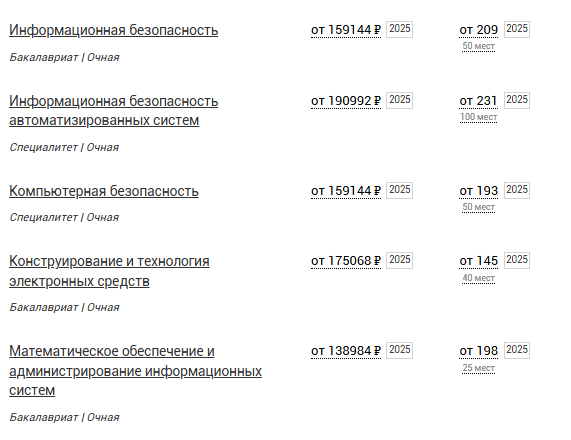 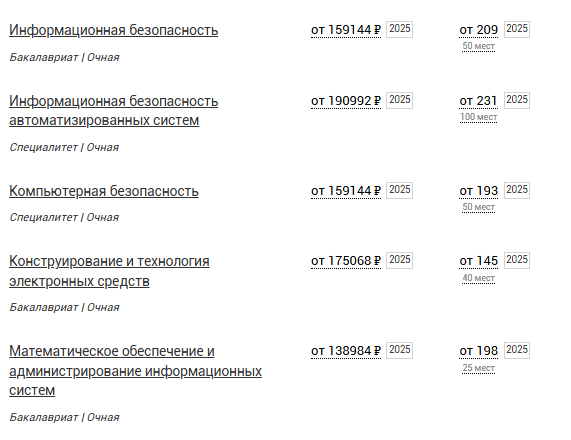 Бюджетные места в вузах по программам бакалавриата и специалитета
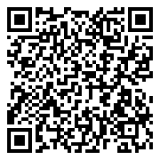 Дни открытых дверей в вузах Самарской области С 1 марта по 17 апреля 2025 года
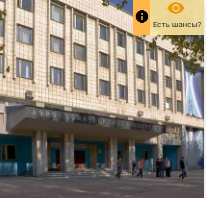 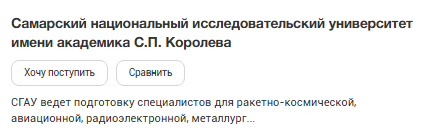 23
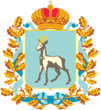 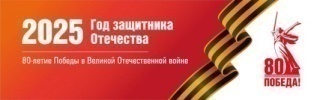 УДАЧИ ВАМ, ВЫПУСКНИКИ
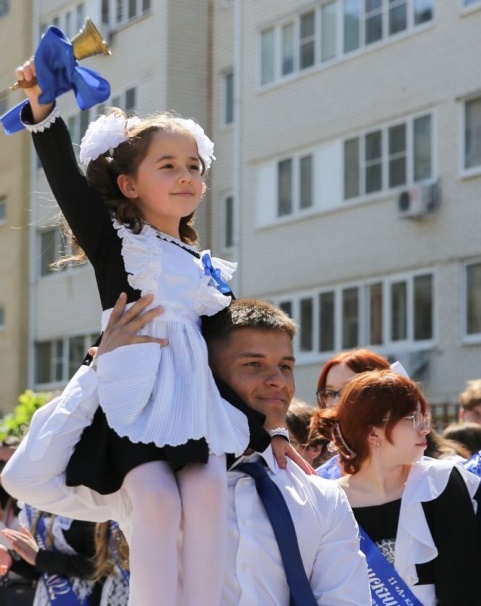 24 мая – «Последний звонок»
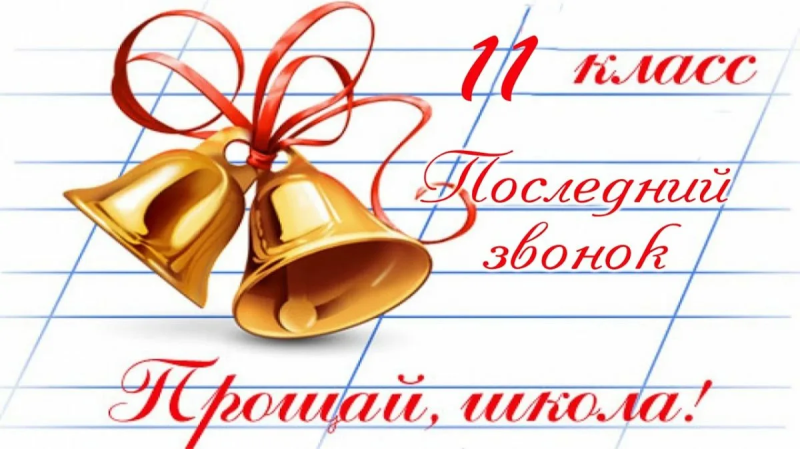 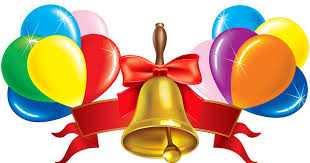 28 июня 2025 года Школьные выпускные в Самарской области
24
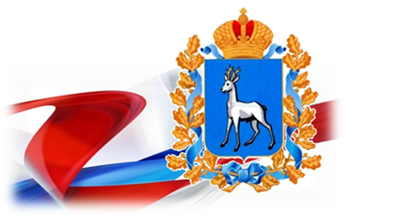 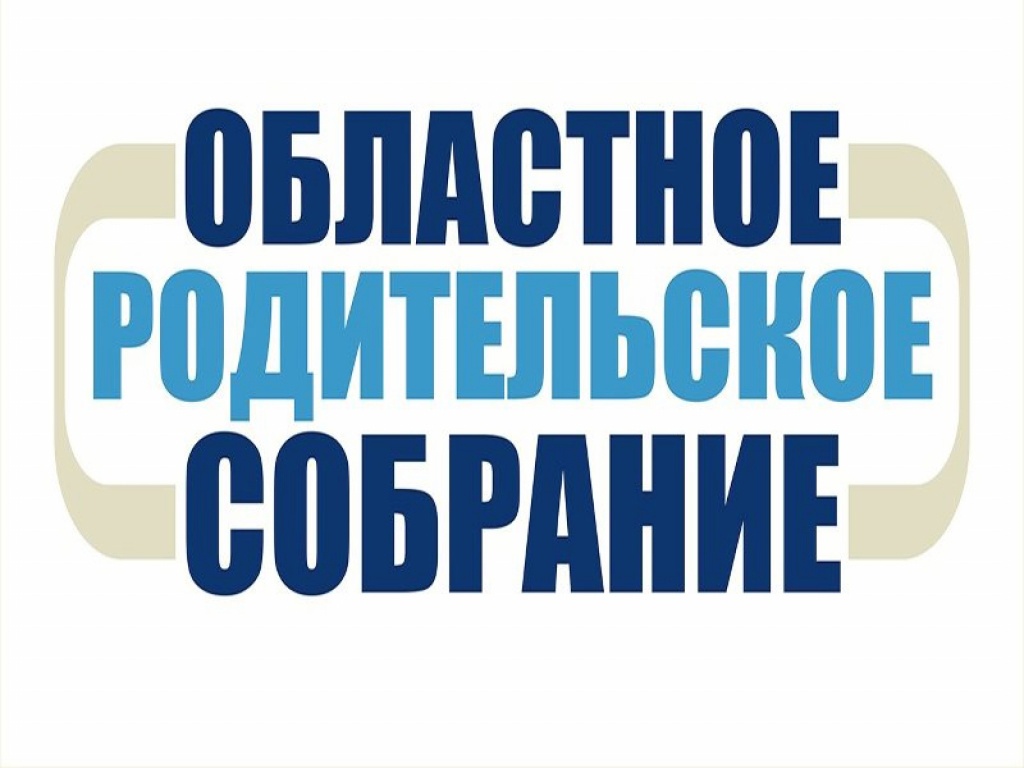 МИНИСТЕРСТВО ОБРАЗОВАНИЯ САМАРСКОЙ ОБЛАСТИ
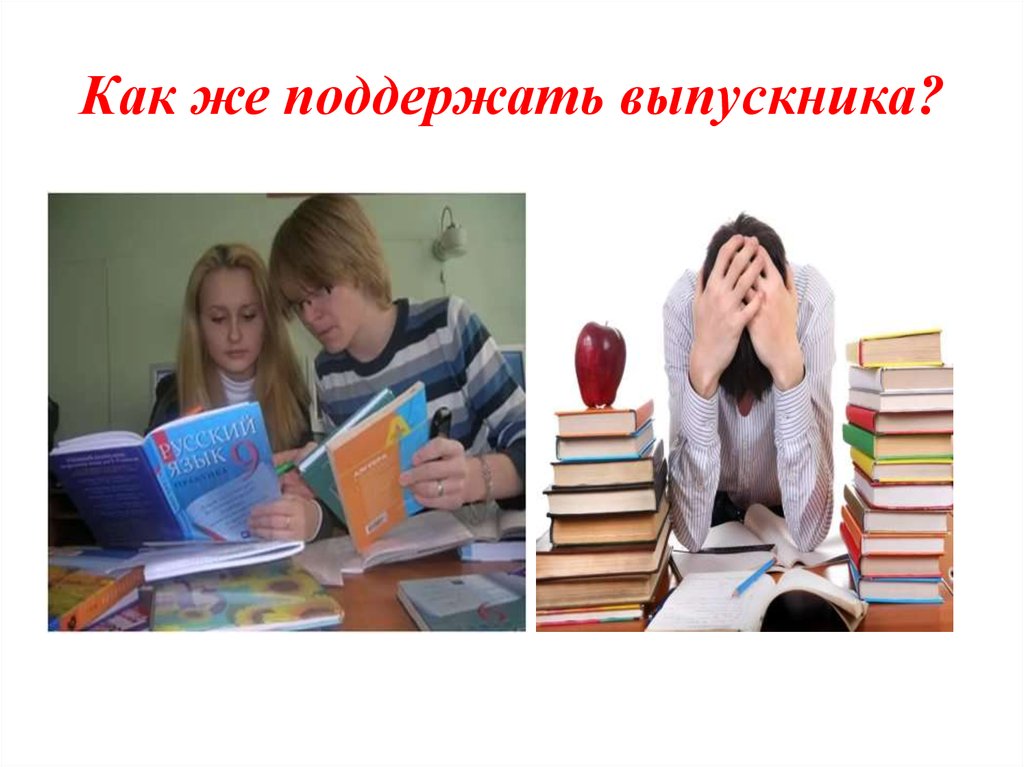 https://vk.com/club68368418
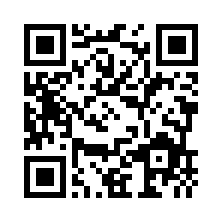 [Speaker Notes: Добрый вечер, уважаемые родители, педагоги, участники областного родительского собрания
Общаясь с выпускниками и их родителями, часто вижу панические настроения: какие ужасные эти экзамены ОГЭ и ЕГЭ — сложные и вообще  после них дети отвыкают думать.
Выпускной класс — самое трудное время для школьников, их родителей и учителей. Тревоги, неуверенность, недосып, да и обычные конфликты с ровесниками, влюбленность — все это наваливается на ребенка. Как ему помочь?  А в этом случае мы с вами должны, именно, помочь, а не давить на ребенка. Я не психолог, но все же, каждый родитель  в душе немного психолог и сегодня я предлагаю вам  послушать советы  опытных родителей, которые уже  прошли все   этапы подготовки и сдачи экзаменов, внимание на экран:]
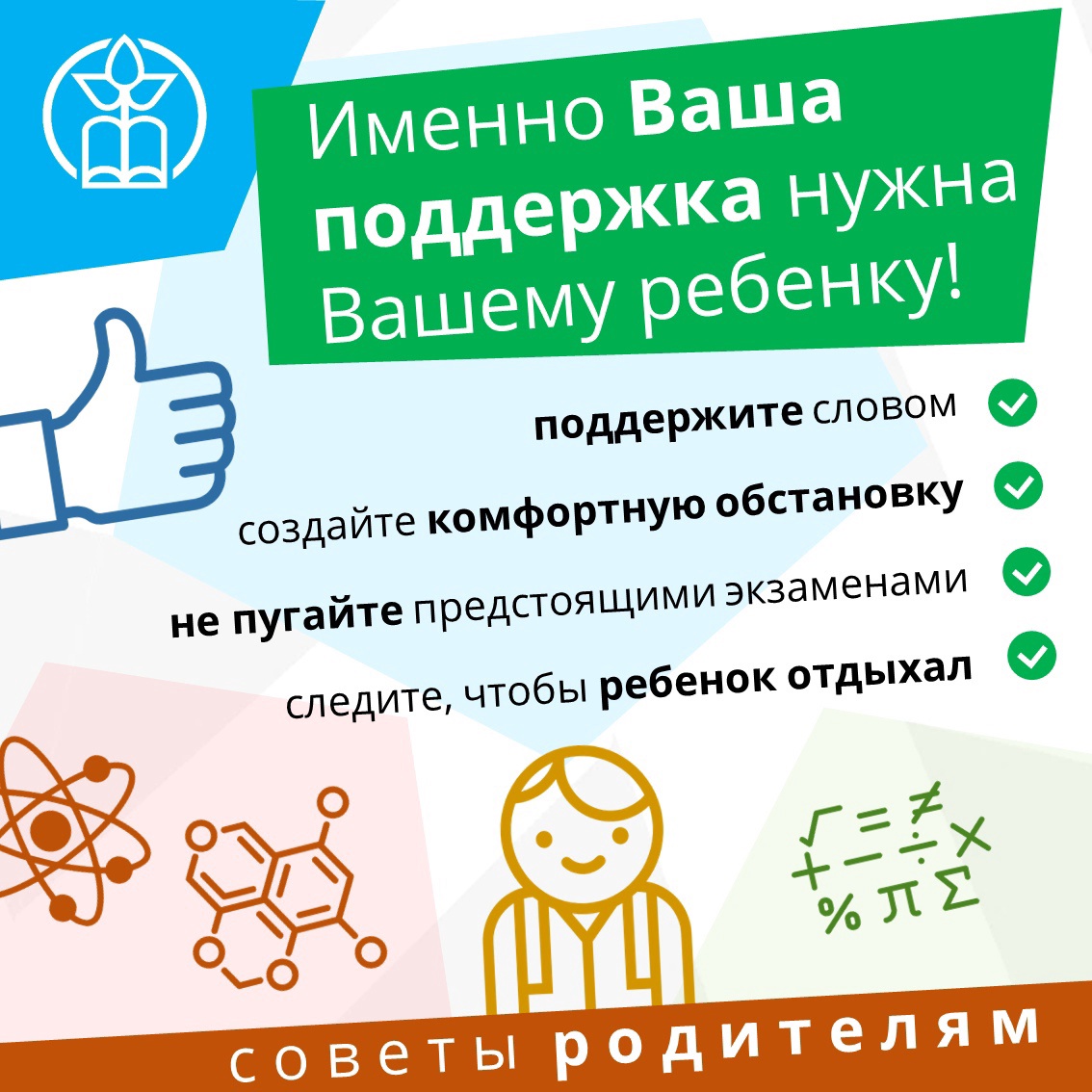 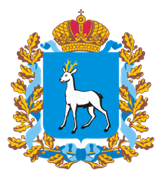 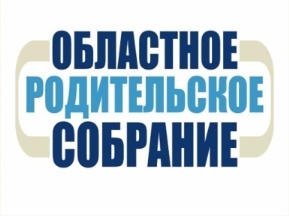 [Speaker Notes: И так подведем итог:]
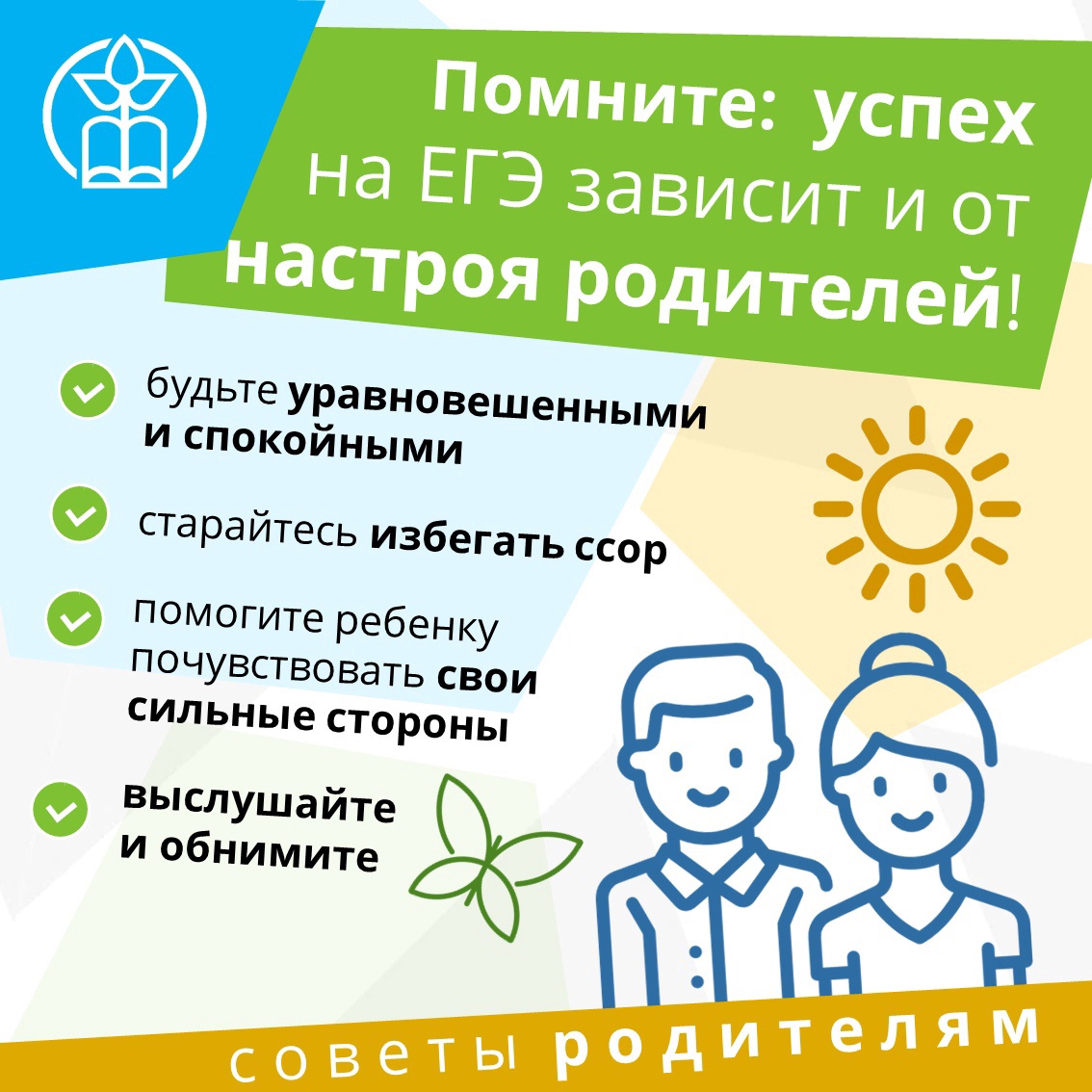 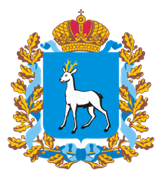 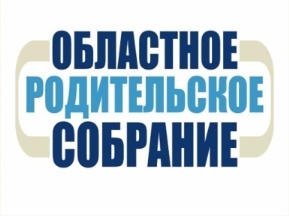 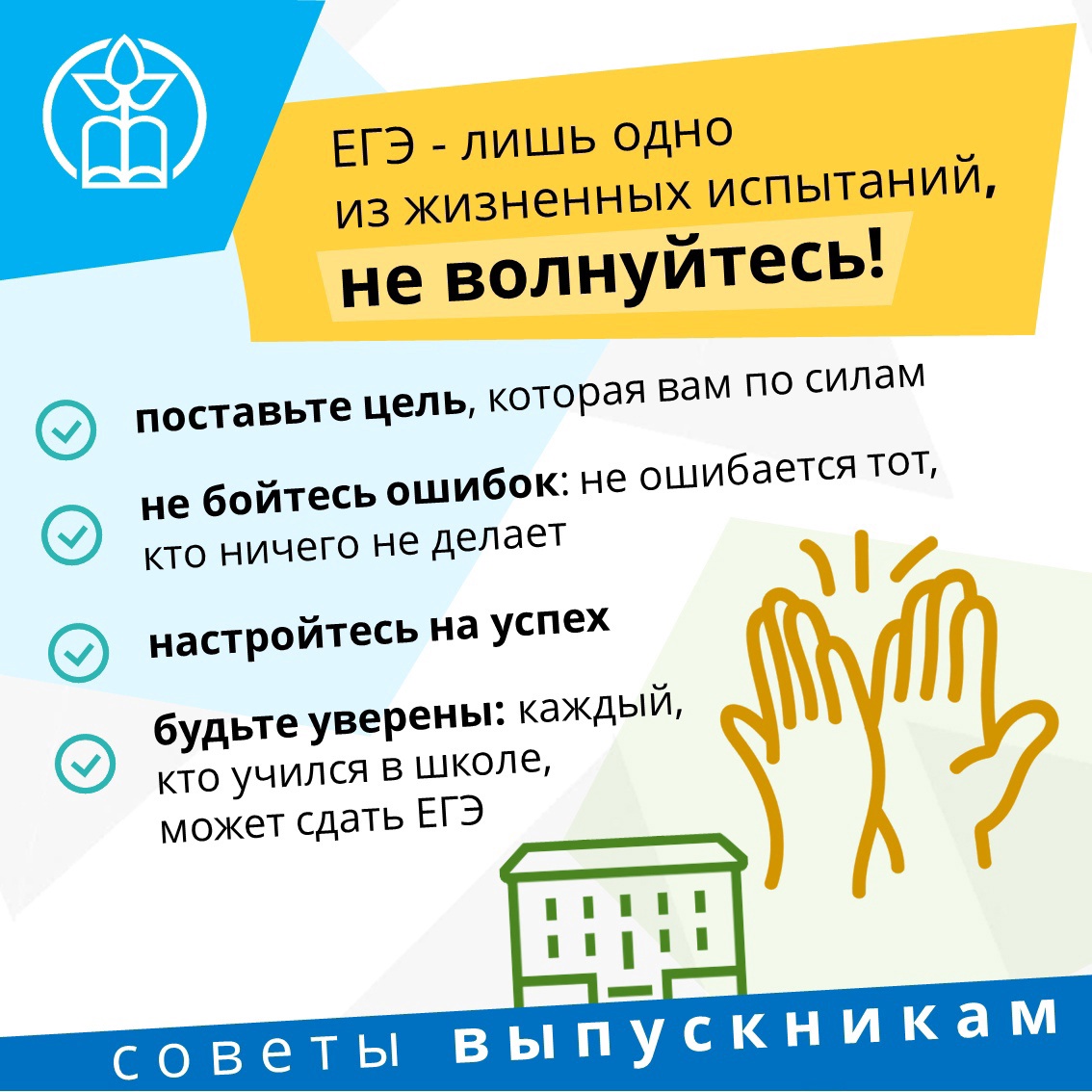 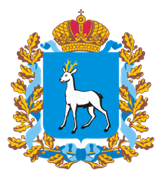 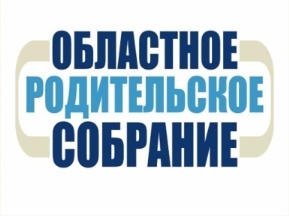 СДАСТ
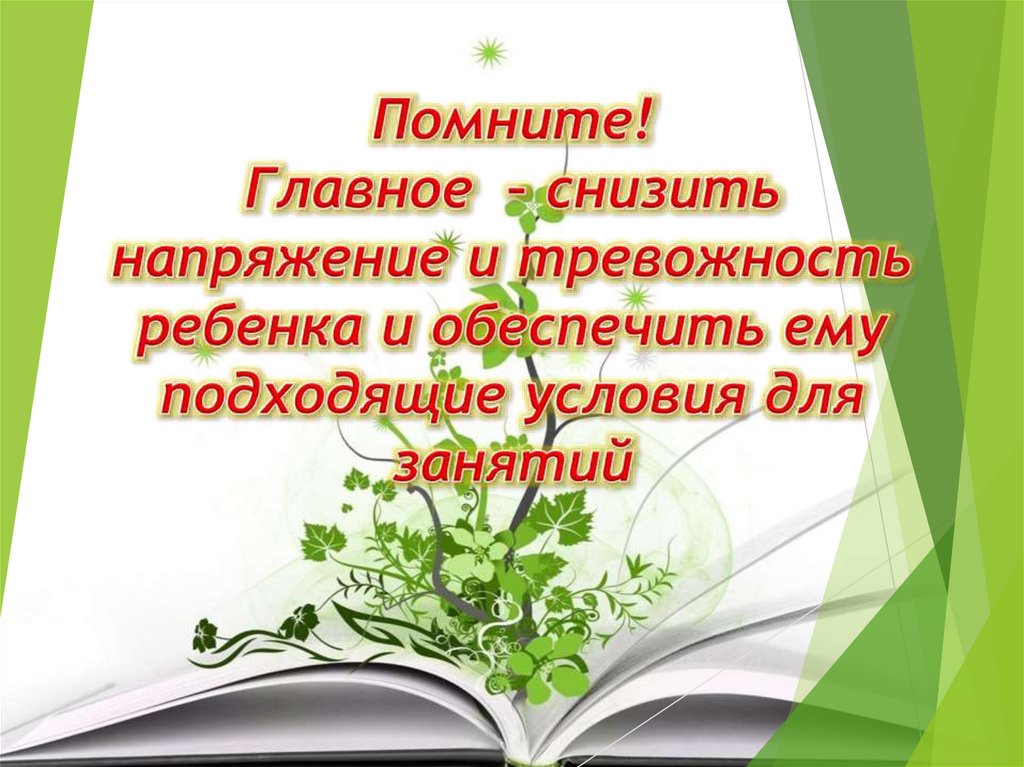 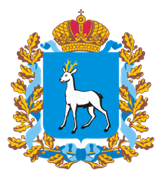 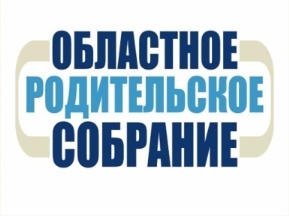 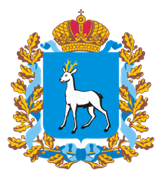 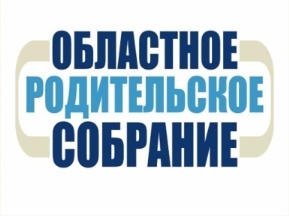 Верьте в своих детей!
Мама и папа,
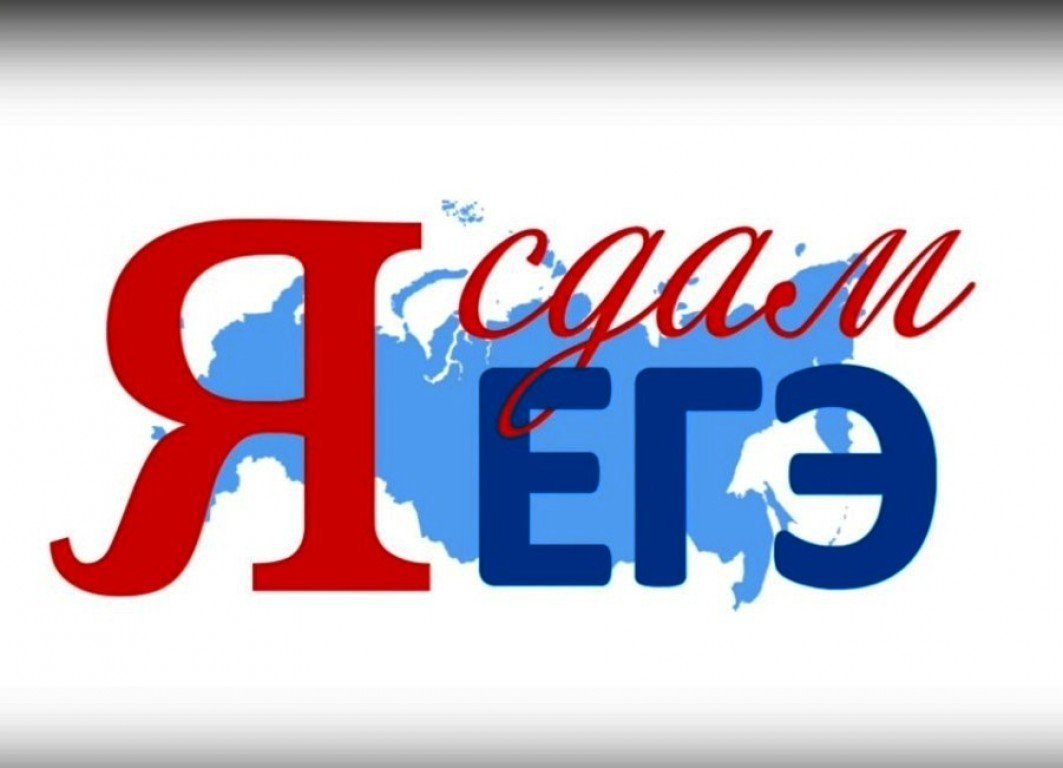 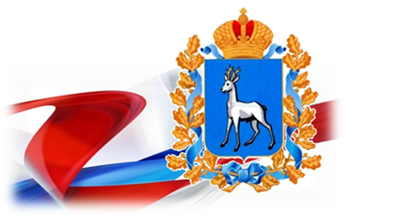 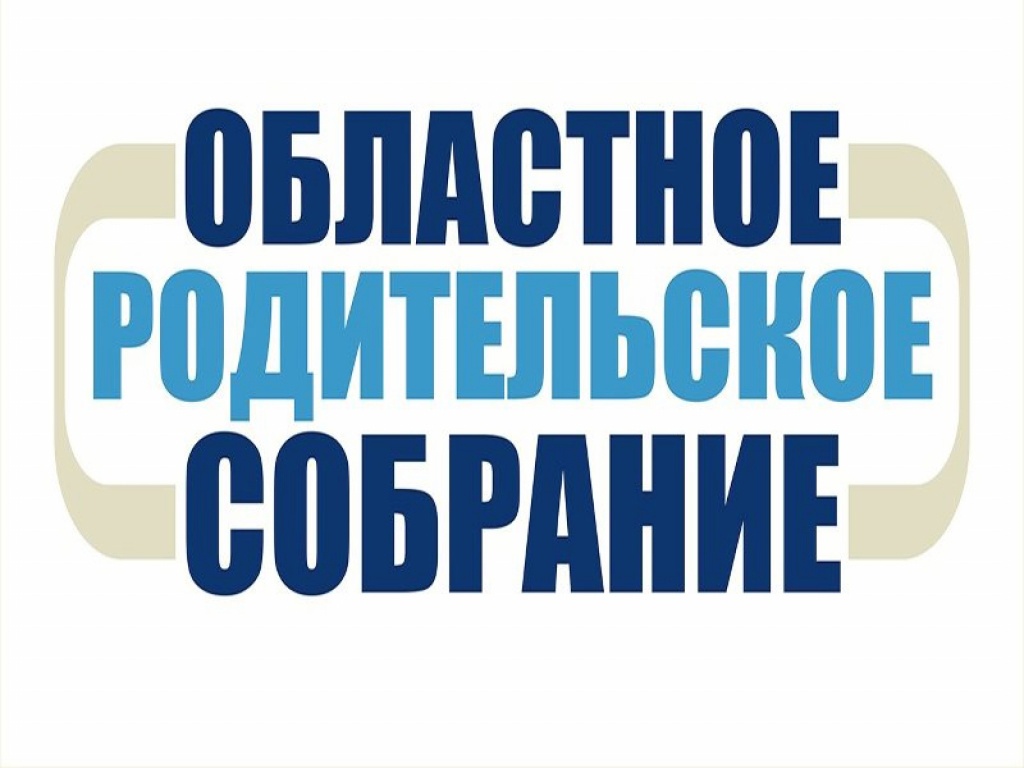 МИНИСТЕРСТВО ОБРАЗОВАНИЯ И НАУКИ САМАРСКОЙ ОБЛАСТИ
Всех активных родителей
 приглашаем 
в нашу группу
https://vk.com/club68368418
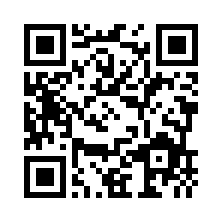 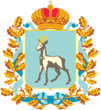 «ДЕНЬ СДАЧИ ЕГЭ / ОГЭ
РОДИТЕЛЯМИ»
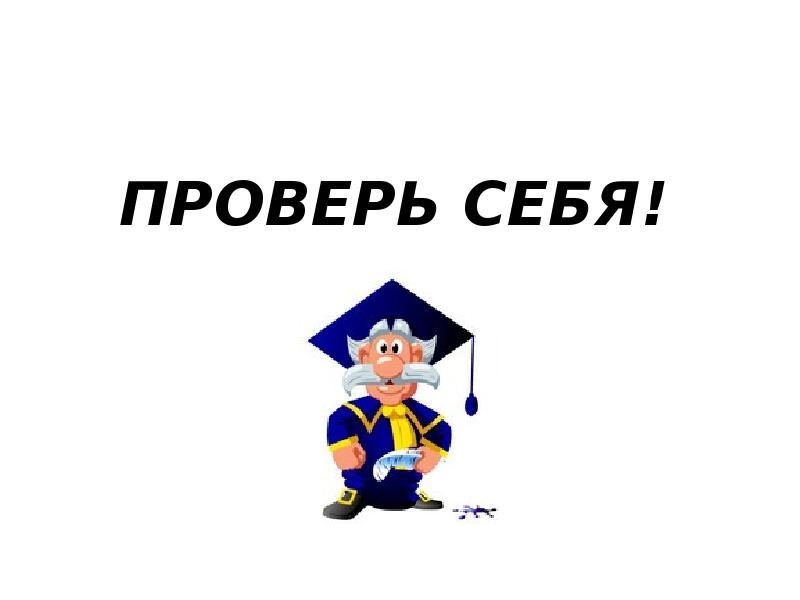 10. Родительский комитет закупил 25 пазлов для подарков детям в связи с окончанием учебного года, из них 20 с машинами и 5 с видами городов.
     Подарки распределяются случайным образом между 25 детьми, среди которых есть Саша.      Найдите вероятность того, что Саше достанется пазл с машиной.

Ответ: _______________________.
[Speaker Notes: В 2025 году родители смогут проверить свои знания математике.  
Для акции разработаны сокращенные варианты экзаменационных работ.]